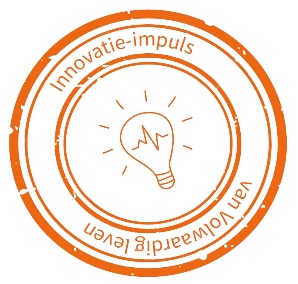 ONDERSTEUNING / SERVICEPROCES  <Toepassing X>
Dit is een voorbeeld van hoe een serviceproces er globaal uit kan zien. Je kunt dit gebruiken als praatplaat en wijzigen zodat het past bij de organisatie, het product en de leverancier. 
Innovatie-impuls | mei 2022
Cliënt
1) Ik heb een vraag óf
2) Hij doet het niet (goed)
Ik weet hoe te helpen
Dagelijks Begeleider
Begeleiding Woning
Dagbesteding
Ondersteuning aan Cliënt
1e Lijns Ondersteuning
Terugkoppeling aan begeleider
Lastige vraag ik heb hulp nodig
De technologie lijkt het niet goed te doen
Dit lijkt een technisch probleem
Ik weet hoe te helpen
Service coördinatie
Ondersteuning aan Begeleider
Applicatie ondersteuner(s)
<Zorgorganisatie>
Serviceverzoek indienen
Lastige vraag,
ik heb hulp nodig
Ondersteuning aan Begeleider/ Applicatieondersteuner
Inhoudelijk Adviseur 
<Leverancier >
Ik weet hoe te helpen
Dit is (toch) een technisch probleem. Serviceverzoek indienen
2e  Lijns Ondersteuning
Terugkoppeling over probleem
Bijvoorbeeld:
Een “Bug” oplossen in software/app
Wijziging aanbrengen in de software/app
Instructie over hoe probleem zelf op te lossen
Reparatieafspraak op locatie
Servicedesk
<Leverancier>
Behandeling probleem